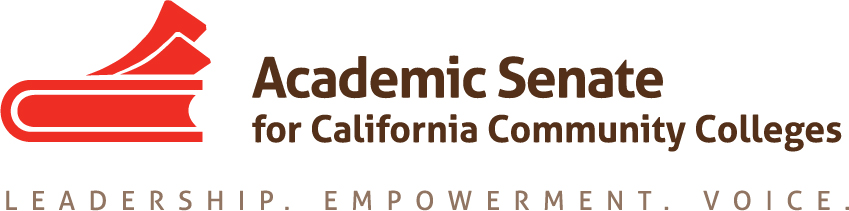 Placing Courses in Disciplines
ASCCC Curriculum Institute 2017
Riverside Convention Center
John Freitas, ASCCC Treasurer
Craig Rutan, ASCCC Area D Representative
Outcomes
Participants will:
Learn about the Disciplines List and Minimum Qualifications as defined in the California Community College system;
Consider and discuss the “what,” “how,” “why,” and “where” for placing courses in disciplines;
Why Do We Care about Faculty Qualifications?
Minimum Qualifications are one mechanism that:
Ensures appropriate faculty preparation in the content area,
Ensures appropriate faculty preparation to communicate the value of educational attainment,
Addresses Accreditation Standards,
Is an academic and professional matter (equivalency - Ed. Code §87359(b), minimum qualifications - Ed. Code §87360(b)).
Minimum Qualifications or MQs
In order to teach courses, faculty must meet the MQs of the disciplines to which those courses are assigned.

A district may hire a person who possesses qualifications different from, but equivalent to, those listed on the disciplines list, according to criteria and procedures agreed upon by the governing board and the academic senate (Title 5 §53430). 

MQs for disciplines are found in the Disciplines List.
Where are the Disciplines Listed?
Disciplines List information at ASCCC website
Minimum Qualifications 2016 for Faculty and Administrators








Proposals to modify the Discipline’s List are due by September 30.
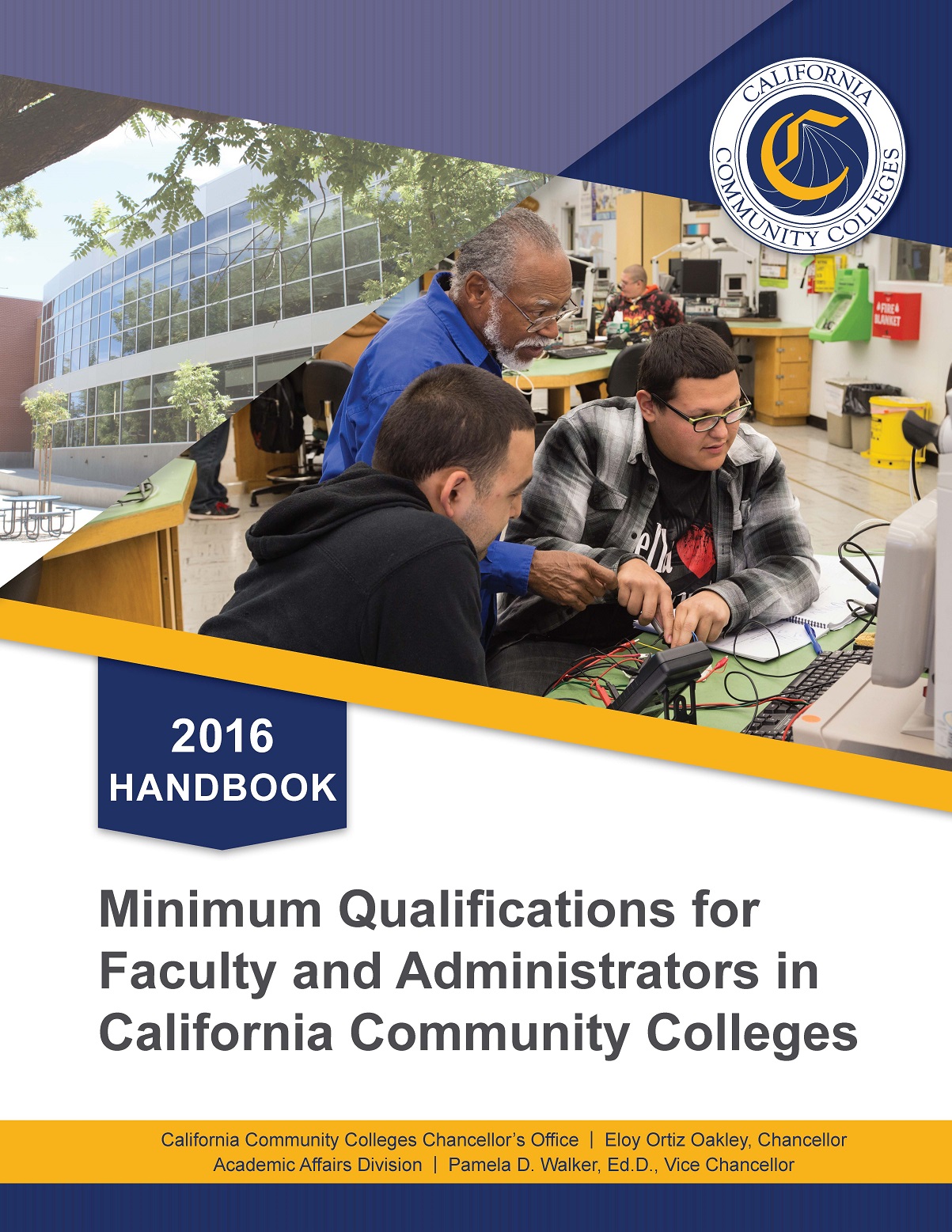 What is a Discipline?
A “discipline” is defined as a grouping of courses that share common academic or vocational preparation, which are typically defined by a degree or degrees (MFA, MA, BA, MS, etc.), or specific professional preparation. 
Not the same as local departments or subject areas 
Defined in the Minimum Qualifications document maintained by the California Community Colleges Board of Governors 

Example: 
Local Department or Subject Name: Child and Family Studies 
Official Discipline: Early Childhood Education 

Discipline Definition in CA Education Code §87357 
Not the same as or related to TOP codes and names, or FSAs.
Organization of the Disciplines List
Disciplines Index (New for 2016!) A-Z reference list of all disciplines, including associated Ed Code and Title 5 citations as appropriate, and the page number where found.  There is no longer the ”blended list” that shows all MQs together.

Disciplines requiring a Master’s Degree, including relevant MQs for EOPS, DSPS, health services, and learning assistance/learning skills faculty.

Disciplines requiring a specific Bachelor’s or Associate’s degree plus the requisite professional experience, including noncredit MQs from Title 5.  
Professional experience is always required, even with a master’s degree or higher.

Disciplines requiring any Bachelor’s or Associate’s degree plus the requisite professional experience.
Professional experience is always required, even with a master’s degree or higher.

All relevant Ed Code and Title 5 language on MQs, including for academic administrators.
Master’s Degree List Sample
Non-master’s List -Specific bachelor’s or associate’s degree sample
Non-master’s List -Any bachelor’s or associate’s degree sample
Local Minimum Qualifications
A district may establish additional qualifications which are more rigorous than the state-established MQs, but beware of unintended consequences!
However, local MQs cannot be less rigorous than the state-established MQs. 
		    





		     YES			  NO
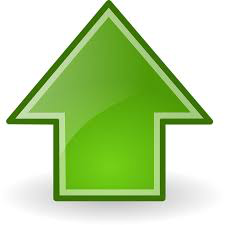 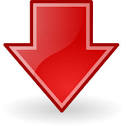 Who Assigns Courses to Disciplines?
Identified in Title 5 section 53200 as an academic and professional matter within curriculum:
	(c) “Academic and professional matters” means the following policy 	development and implementation matters:
	(1) curriculum, including establishing prerequisites and placing courses 	within disciplines;

Determines the minimum qualifications necessary to teach a course;
Determined by local process, but Senate has regulatory authority;
Local process should rely on discipline faculty expertise with review and oversight by local Curriculum Committee, Senate, or both; 
Curriculum Committee often charged with overseeing this process, but other models exist; 
Faculty-driven process, regardless of committee.
[Speaker Notes: Assigning courses to disciplines is not an administrative or HR function.  It is identified as part of curriculum, which is an academic and professional matter.]
Courses, Disciplines, and MQs – Oh My!
Assignment of Course to Discipline Defines the MQs needed to teach the course.
Discipline 
Defines required academic preparation and professional experience for faculty
Courses
What the faculty teach…curriculum!
Considerations for Course Assignments to Discipline
The assignment is based on course content, not personnel issues or FTEF. 
Courses should be placed in a discipline based upon the knowledge necessary to teach the course. 
Regardless of the local situation, discipline faculty need to be involved in assignment of courses to disciplines. 
Remember: Not all programs or department titles are disciplines.
C-ID discipline designation on descriptors is for C-ID purposes only.
TOP Codes and FSAs are NOT disciplines!
How can Courses be Assigned to Disciplines?
Three ways to consider:
Course assigned to a single discipline. 
Example: ENGL 101 assigned to English. The minimum qualifications for English provides adequate preparation to teach the course content. 
Course assigned to more than one discipline with an “or”  
Example: ARTS 101 assigned to Art or Graphic Design. The minimum qualifications for either discipline provide adequate preparation to teach the course content. 
Course assigned to more than one discipline with an “and” 
Example: HUMA 120 assigned to Humanities and Ethnic Studies. The minimum qualifications for both disciplines together provide adequate preparation to teach the course content.
[Speaker Notes: An effective practice is to include the discipline assignment(s) on the COR.]
Multiple Disciplines
Do not need to be listed on more than one course outline of record (COR) or be listed in the catalog under multiple subject codes. For Example: 
ARTS 101 is assigned  to  Art OR Graphic Design on the COR. The college only maintains one COR for ARTS 101. The course is listed in the catalog ONLY as ARTS 101. 

May be “double-coded” (a.k.a. “cross-listed”), i.e. recorded on two or more CORs and listed in the catalog under each subject code. For example: 
Social Psychology is recorded on two separate CORs, one as PSYC 120, one as SOCI 120. It is listed in the catalog under both subject codes. Double-coded courses should have identical CORs.
[Speaker Notes: Examples of courses where you may see multiple discipline assignments include statistics, business calculus, drug and alcohol, human services, reading, ESL.]
Impact on Teaching
Single Discipline: 
Faculty who meet minimum qualifications or the locally-determined equivalent for that discipline are eligible to teach the course. 

More than one discipline with an “or”: 
Faculty who meet minimum qualifications or the locally-determined equivalent in any of the listed disciplines are eligible to teach the course. 

More than one discipline with an “and”: 
Faculty who meet minimum qualifications or the locally-determined equivalent for ALL of the listed disciplines are eligible to teach the course.
Interdisciplinary Studies
The Disciplines List includes the discipline of Interdisciplinary Studies.
The minimum qualifications for Interdisciplinary Studies are:
Master’s in the interdisciplinary area OR master’s in one of the disciplines included in the interdisciplinary area and upper division or graduate coursework in at least one other constituent discipline.
Any time interdisciplinary studies is used, the disciplines for a particular course MUST be specified.
[Speaker Notes: For example, if geology courses are normally assigned to Earth Science. If they are instead assigned to Interdisciplinary Studies, then the constituent disciplines of geology must be identified.  Suppose the constituent disciplines of geology are identified as earth science, geography, chemistry, and physics.  Then as an alternative to a master’s in earth science, a masters in geography, chemistry, or physics is allowed as along as they have completed upper division or graduate coursework in at least one of the other constituent disciplines.  How much is a local decision.]
Local Disciplines Assignment
A district may locally assign any discipline on the state list for local use, but they do not have to use any particular discipline.
For instance, if a district has not locally adopted the discipline of Art History, it could assign all of its Art History courses to the discipline of Art. Be careful…
In this case, the MQs for Art History classes in that district would be those defined for the Art discipline, not the Art History discipline (unless/until the district chose to change this).
Multi-College Districts
While some multi-college districts have common courses, others do not.
Since your district has one set of minimum qualifications, similar courses should be placed in the same discipline, even if they are called different things.
Your local process may be different than those in single college districts.
Conflicts When Assigning Courses – What Would You Do?
Example: The faculty in your physics department want to create a new course on the Philosophy of Science and would like this to be a physics course. The philosophy faculty object to the placement of the course in physics and believe that the course should be part of philosophy.

Question: How does your local process deal with conflicts like 
this?
Which Discipline(s) Would YOU Assign?
Multimedia Applications for the Web
Introduction to the use of multimedia components, images, typography, motion and audio, for designing websites. Software may include Photoshop, Dreamweaver, SoundEdit 16 and Flash. Projects include conceptualizing, storyboarding, and designing Web page layout. Application of design elements to Web page creation.
Which Discipline(s) Would YOU Assign?
Introduction to Peace and Conflict Studies
Historical, social and economic development of the world order along with a wide range approach integral to the examination of global studies, peace and conflict resolution. The study of peace and conflict areas to include the war system, war prevention, nonviolence, human rights, social justice, environmental sustainability and the role of the United Nations and other international governing bodies.
Which Discipline(s) Would YOU Assign?
Introduction to Geographic Information System
This course introduces basic scientific principles of Geographic Information Systems (GIS) as they relate to working with data that have important spatial orientation and organization. Geometric and geographic concepts and theories are used to develop scientific methods for proper communication of the data and the solution of problems that have spatial relationships. Course covers basic concepts in mapping and orientation, the development of map scales and comparison of different coordinate systems and data error analysis.
Summary
All Courses must be assigned to a discipline listed in the Discipline’s List and the assignment of courses is under the academic senate’s/curriculum committee’s authority.
The process for assigning courses is locally determined and may differ from college to college.
Different colleges may choose to use different disciplines for similar courses!
Create a clear local process that outlines who is involved and who makes the ultimate decision.
Resources
Qualifications for Faculty Service In The California Community Colleges: Minimum Qualifications, Placement of courses Within Disciplines, and Faculty Service Areas, ASCCC (Adopted spring 2004). 

Who Gets to Teach That Course? The Importance of Assigning Courses to Disciplines, ASCCC Rostrum (September 2016).

Examples of processes:
Cuesta College Curriculum Process for Assignment of Minimum Qualifications Disciplines to Courses 

Glendale Community College Curriculum Handbook – includes process for placing courses in disciplines.
Questions?
John Freitas – freitasje@lacitycollege.edu

Craig Rutan - rutan_craig@sccollege.edu


Thank you!
[Speaker Notes: Both]